La Question de Grammaire
au bac de français
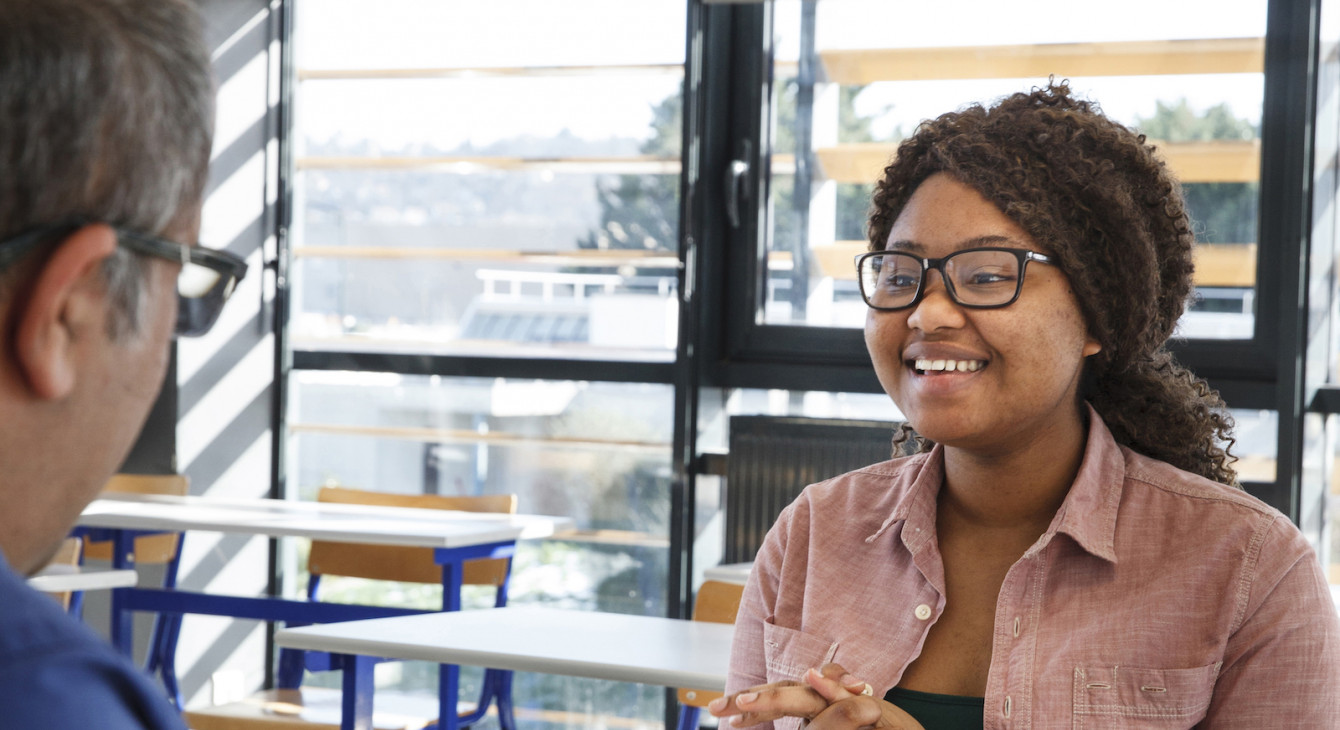 L’examen oral : 30 + 20 minutes
L’examinateur demande d’analyser l’un des textes de la liste et pose une question de grammaire.
Préparation du passage : 30 minutes.
Passage : 12 minutes d’exposé 
lecture et analyse du texte : 10 minutes
réponse à la question de grammaire : 2 minutes
Présentation d’une œuvre choisie par vous en lecture cursive : 8 minutes
Pour maîtriser la question de grammaire, il faut :
Un lexique grammatical pertinent
être capable d’analyser la syntaxe
être capable de réfléchir sur la langue
répondre à une question au programme de Première
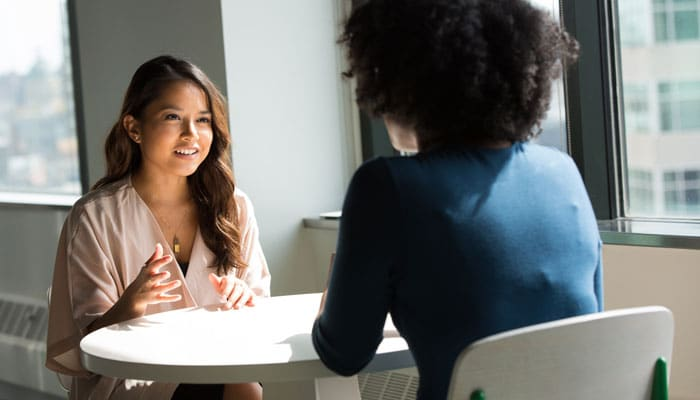 Le programme en Seconde
La notion d’accord dans le groupe nominal
en genre et en nombre
déterminant, adjectif, nom(?)
des règles très particulières : participe passé
certains mots ne varient pas : les mots invariables
Pourquoi on accorde ? Pourquoi on n’accorde pas ?
La notion d’accord dans le groupe verbal
trouver le sujet : nom, pronom personnel, verbe, proposition subordonnée
Le verbe, les temps, les modes et leur utilité
Le programme en Première
La phrase complexe
la juxtaposition
la coordination
les propositions subordonnées
étuder les verbes conjugués, les propositions dans lesquelles ils s’inscrivent, le lien entre les propositions.
les propositions subordonnées relatives
les propositions subordonnées conjonctives complément circonstanciel
L’analyse logique : synthèse
Identifier les verbes conjugués et les infinitifs ou participes qui ont leur sujet propre, pour isoler les propositions. Puis analyser leurs liens : 
indépendantes (chacune existe sans l'autre), auquel cas coordonnées (séparées par une conjonction de coordination) ou juxtaposées (séparées par un signe de ponctuation) ? Attention, la conj. de coordination l'emporte sur la ponctuation s'il y a les deux en même temps.
dépendantes (elles ont besoin l'une de l'autre), et dans cette situation on a une principale (la mère) et une subordonnée. La subordonnée peut être :
relative, (introduite par un pronom relatif qui renvoie à un mot que l'on appelle l'antécédent), 
conjonctive complétive (elle complète le verbe de la principale, souvent un verbe de pensée, de sentiment, elle est introduite par la conjonction de subordination que), 
participiale (dotée d'un sujet qui diffère de celui de la principale et tournant autour d'un participe présent ou passé), 
infinitive (dotée d'un sujet qui diffère de celui de la principale et tournant autour d'un infinitif), 
interrogative indirecte (résultat d'une transformation du discours direct, introduite par la conjonction de subordination "si", un pronom interrogatif "qui, que, quoi, lequel", un adverbe "comment, pourquoi, où, quand, combien", un déterminant "quel") 
conjonctive circonstancielle (complétant le verbe de la principale mais avec un apport de circonstance, et introduite par une conjonction de subordination de type si bien que, lorsque, quand, où, à moins que...)
L’interrogation
directe
indirecte
totale
partielle
la question rhétorique
la négation 
sa construction
les adverbes de négation
l’interrogation et la négation
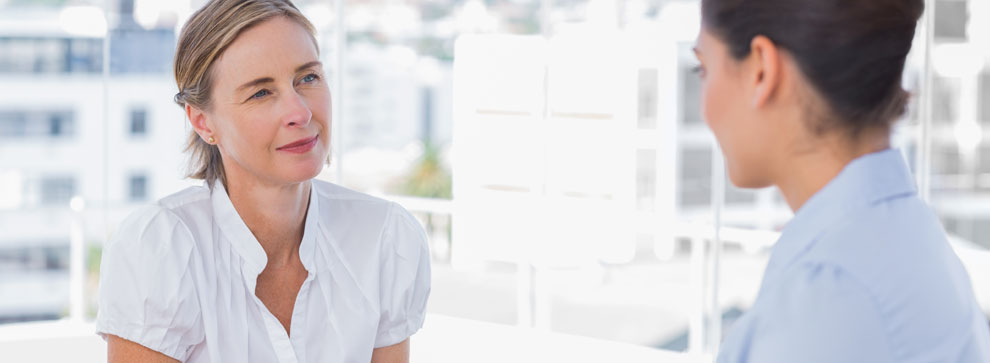 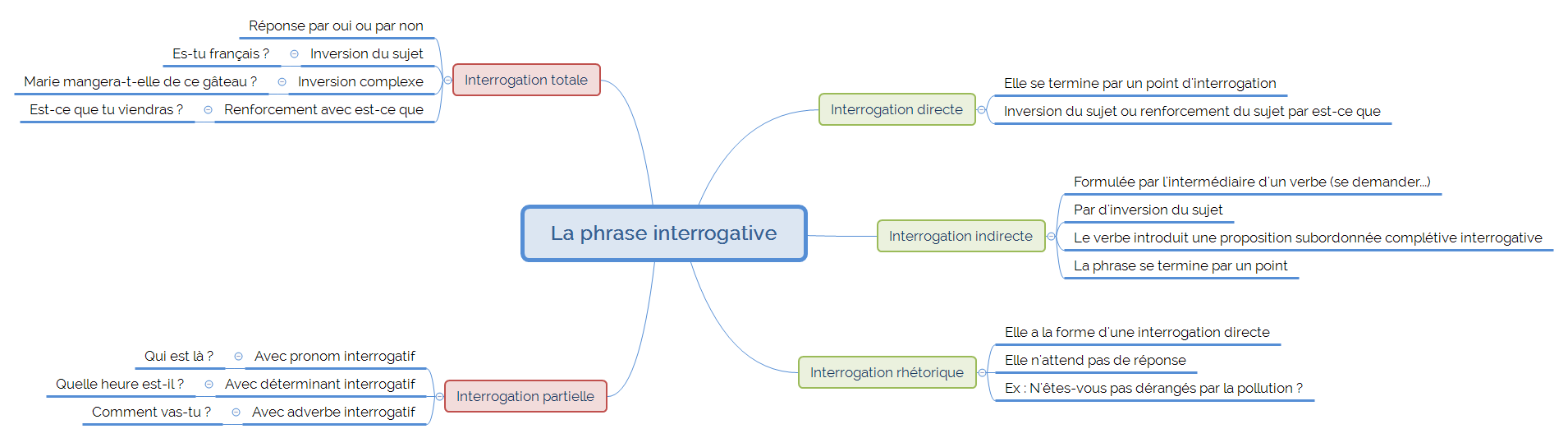 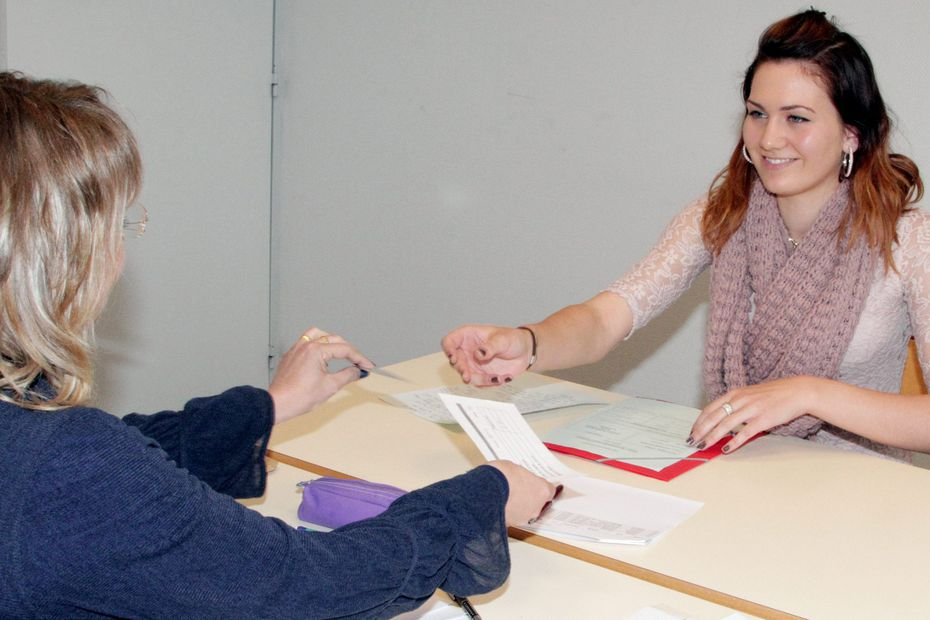